Make me
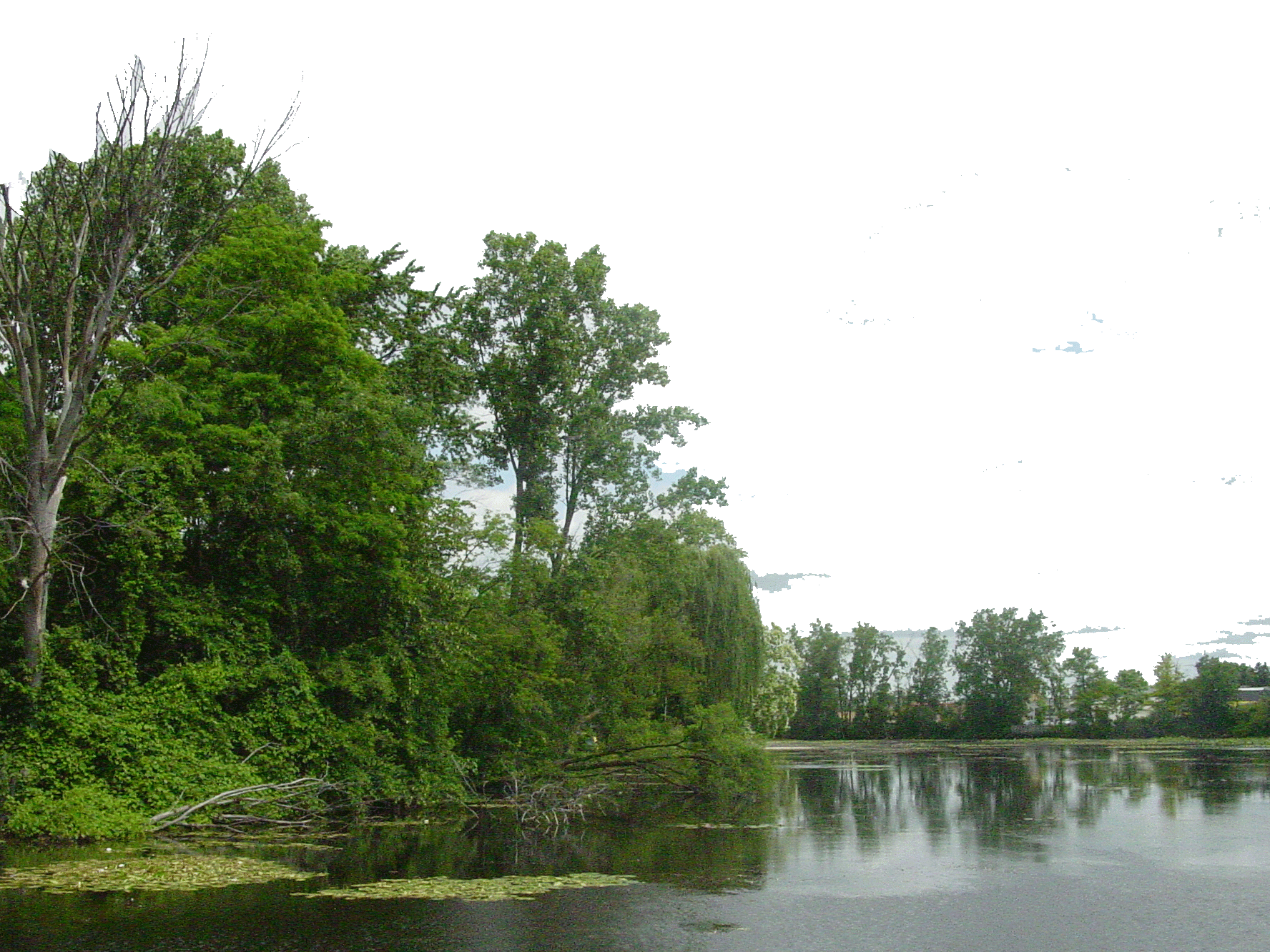 Your
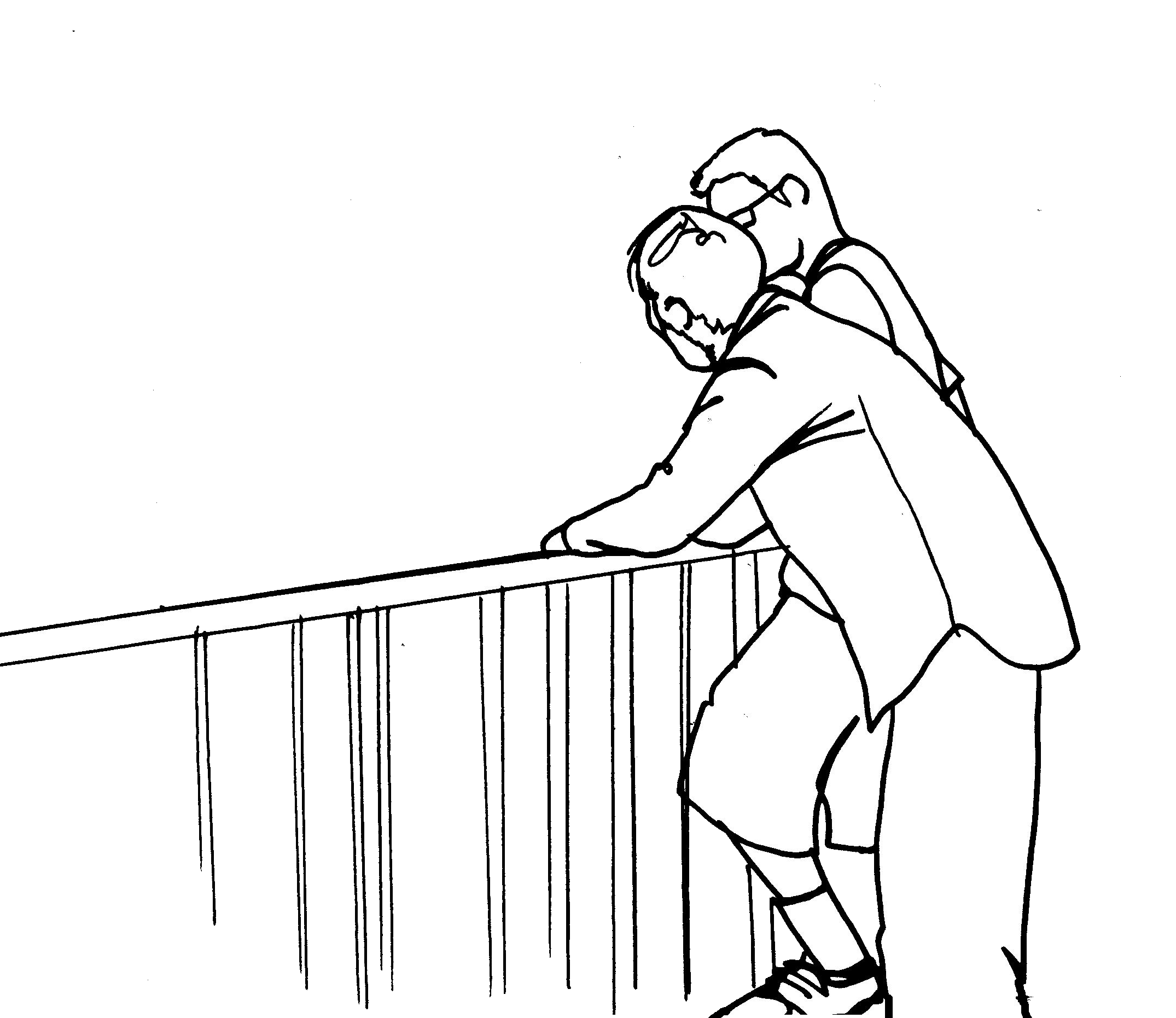 Peace
The Prayer of Saint Francis
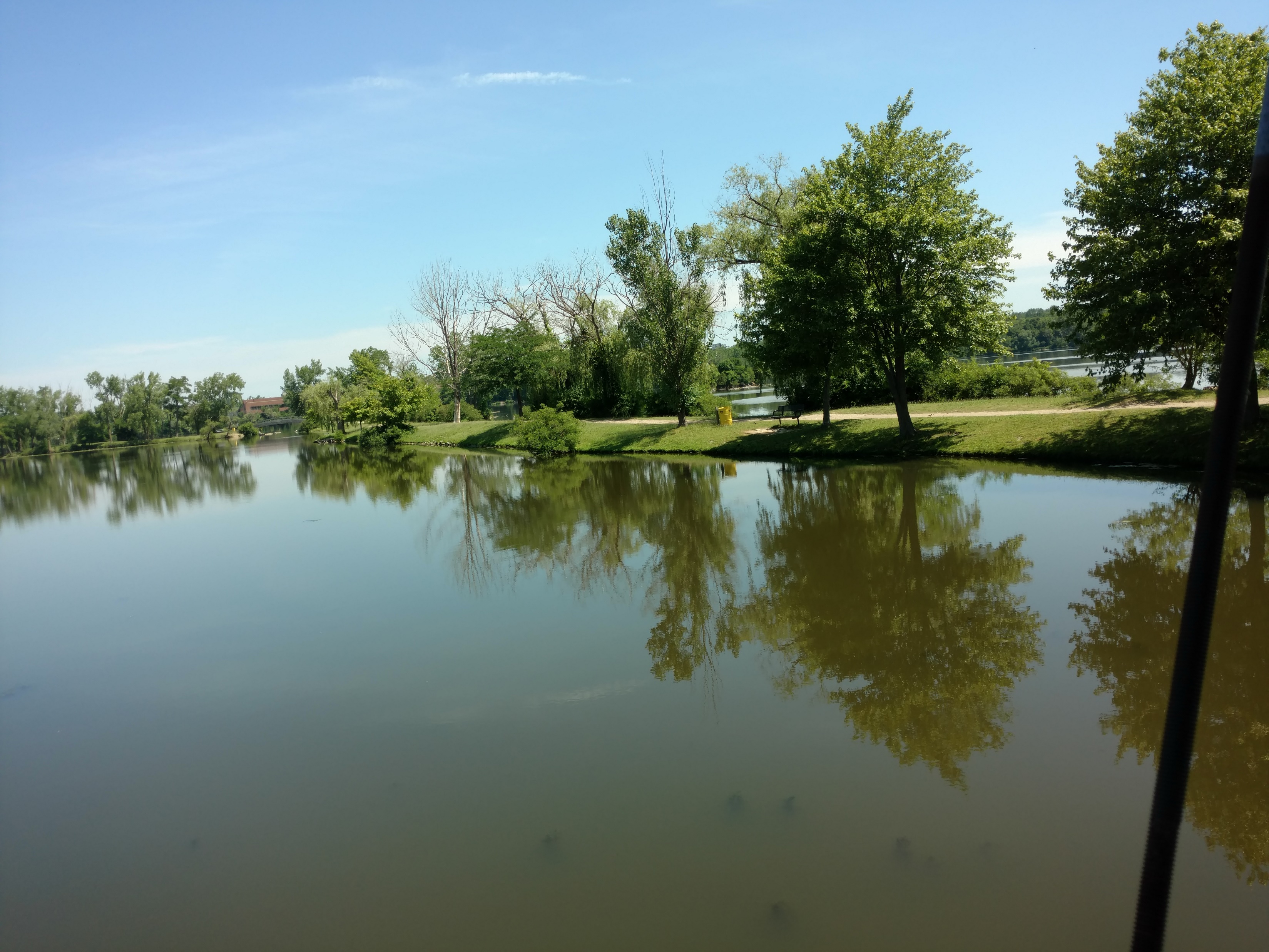 Where there is despair
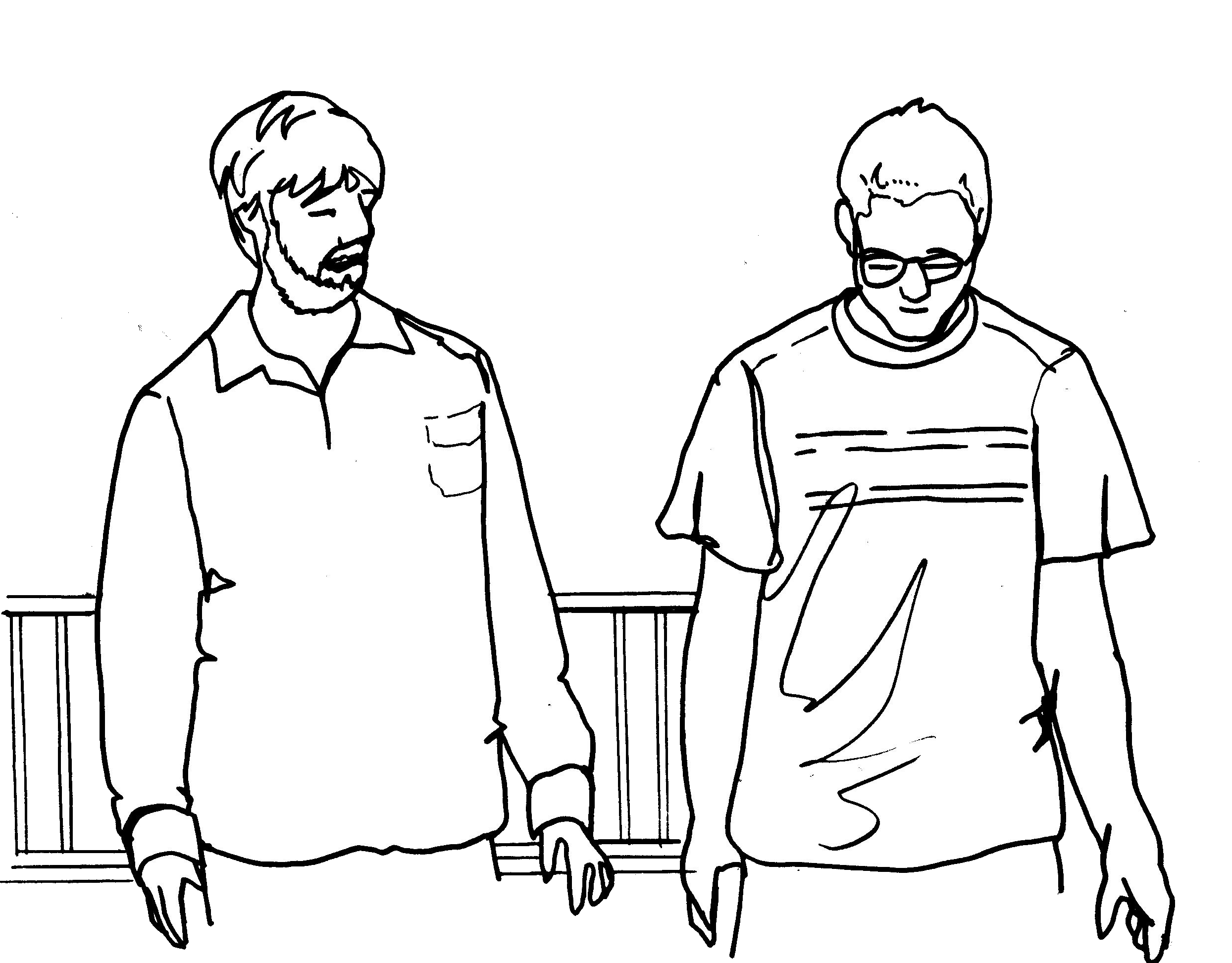 let me
bring
Hope
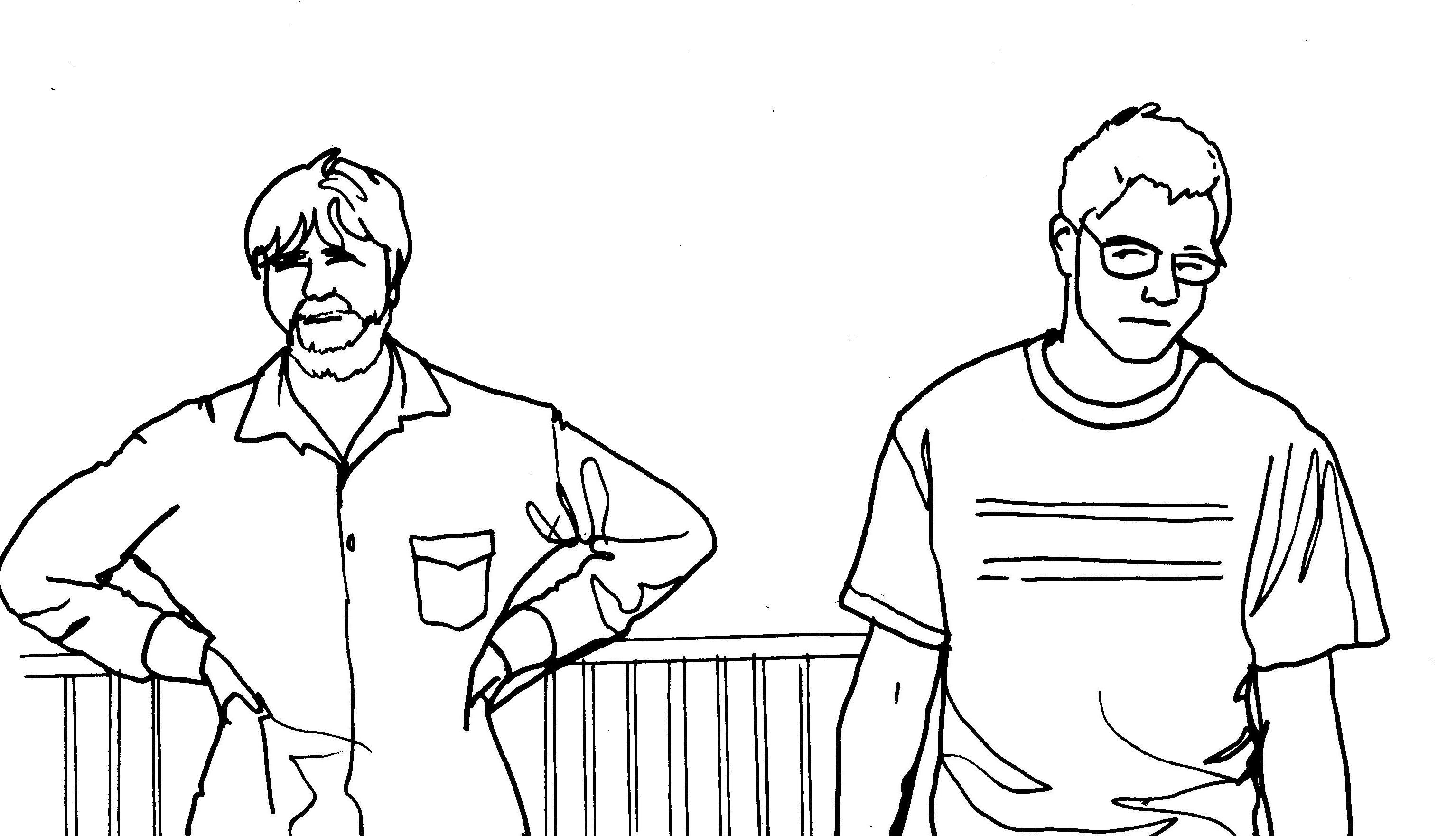 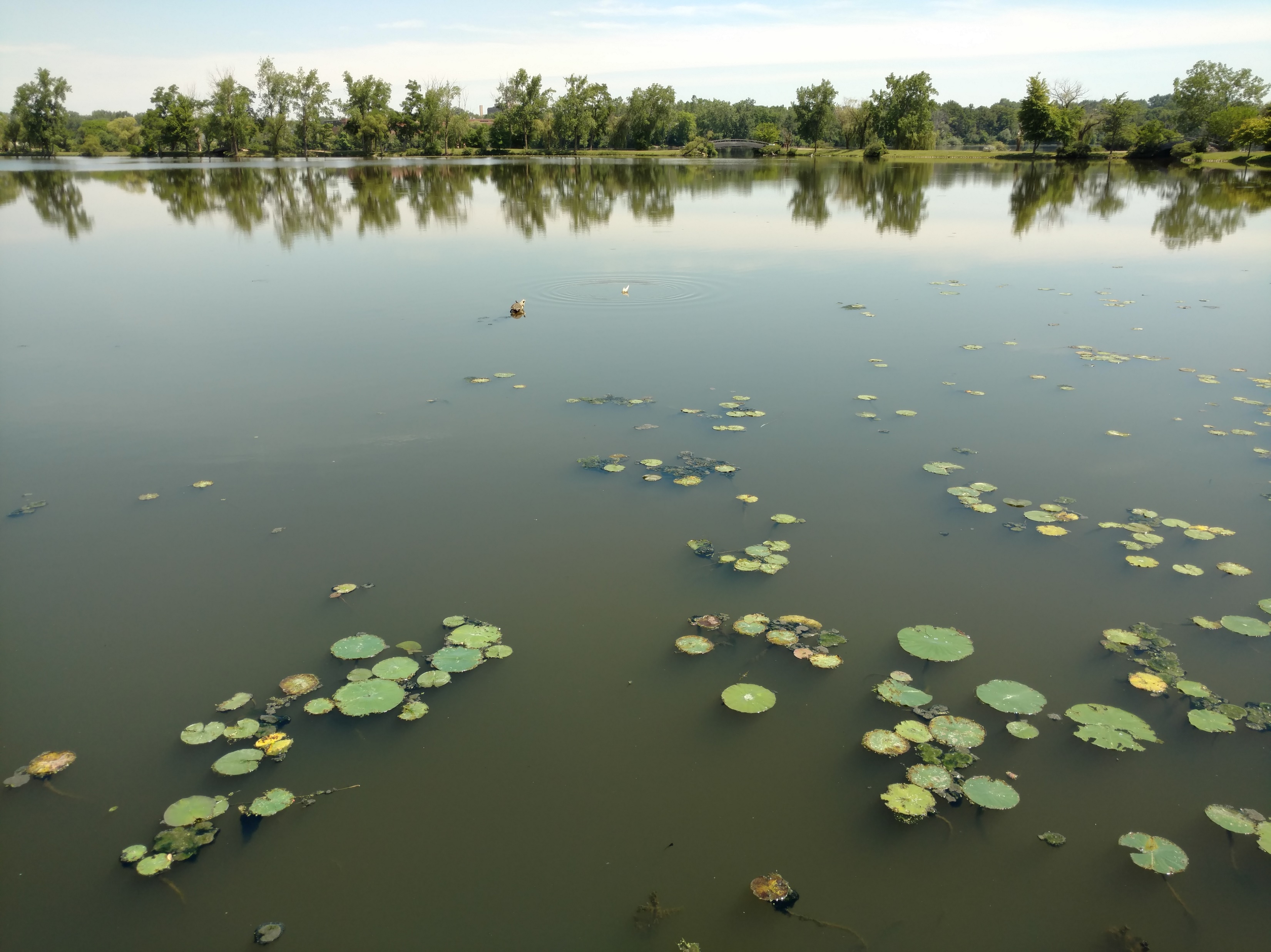 Where there is hatred
let me
bring
Love
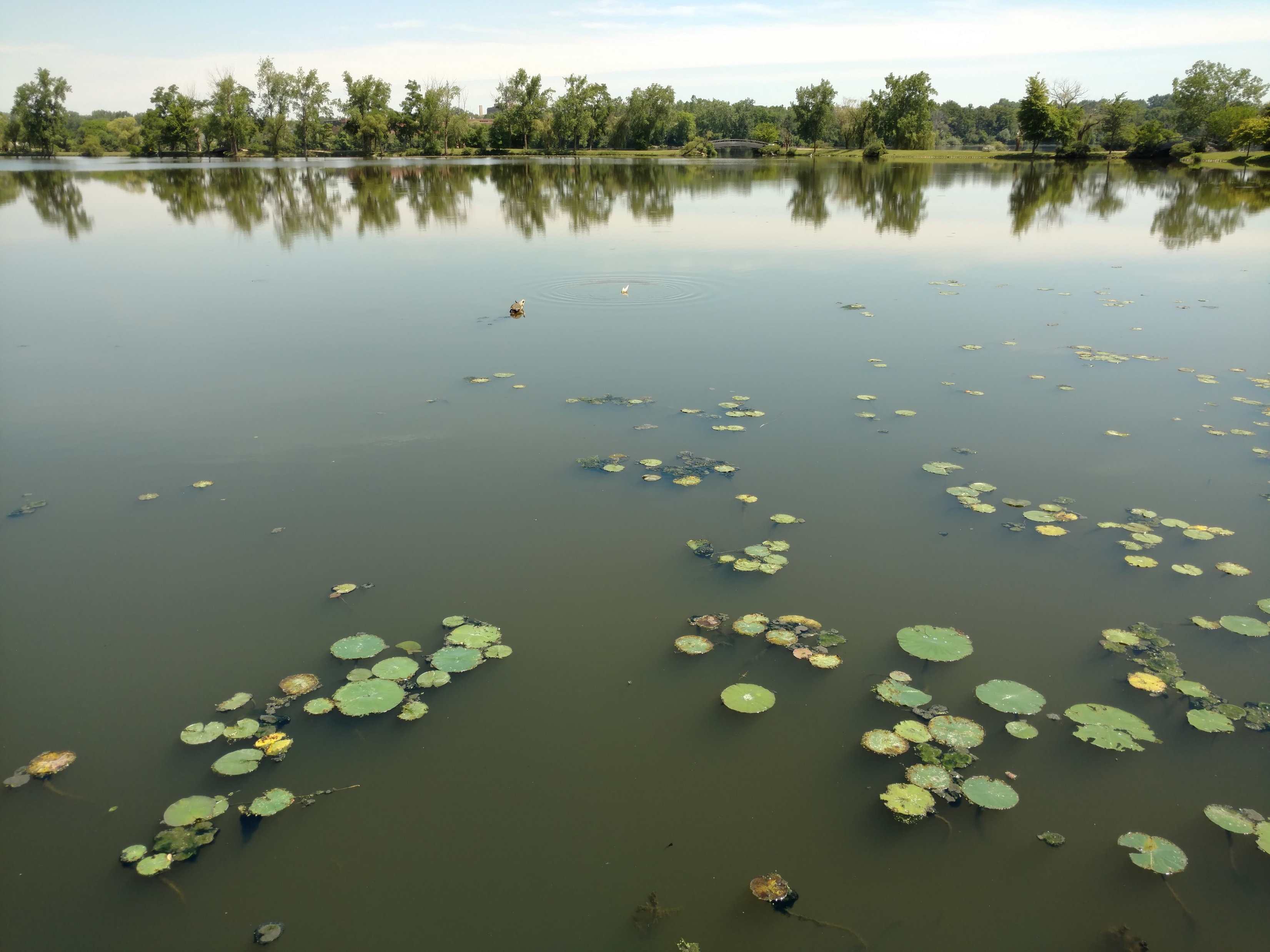 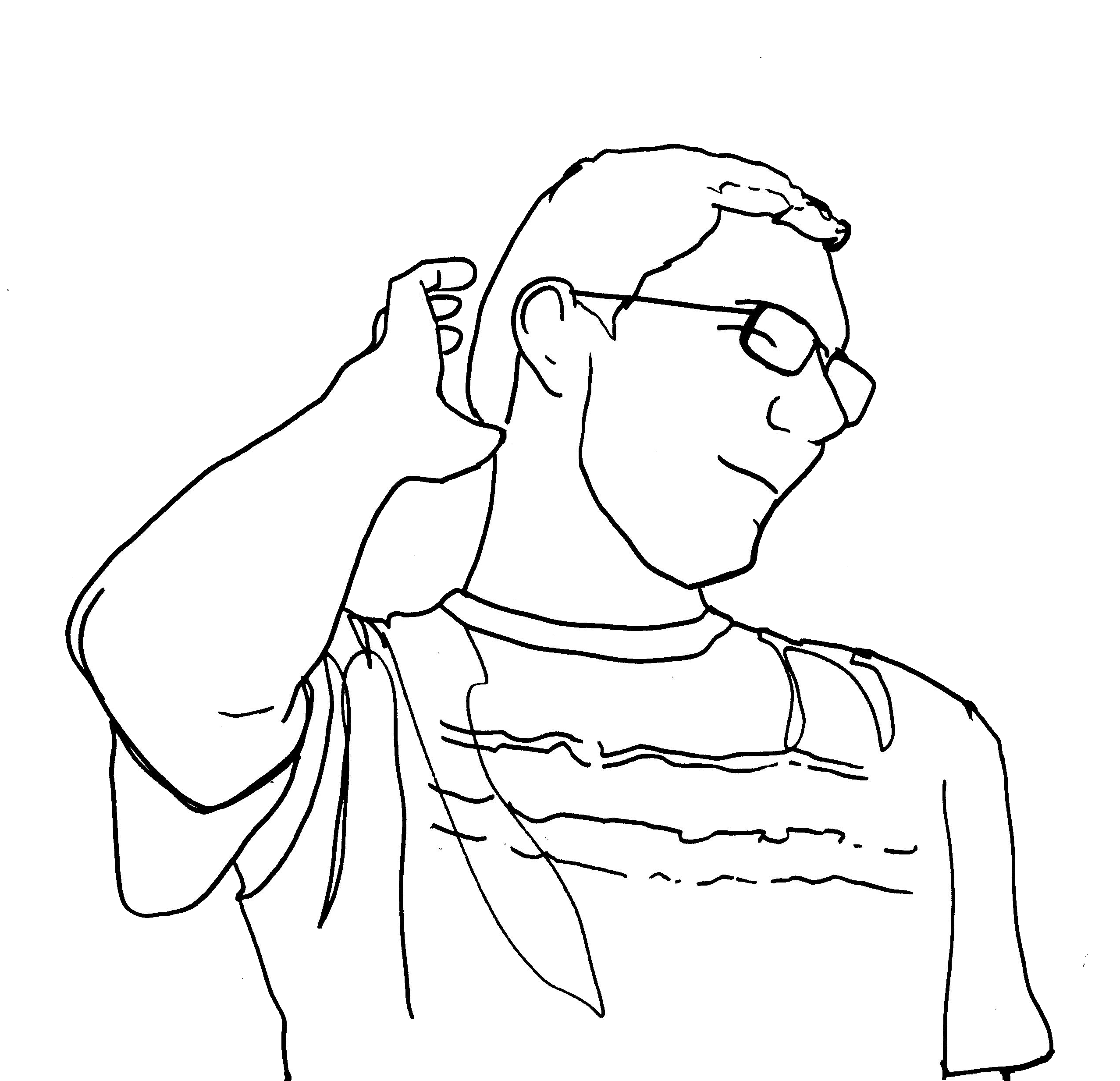 Where there is sadness
let me
bring
Joy!
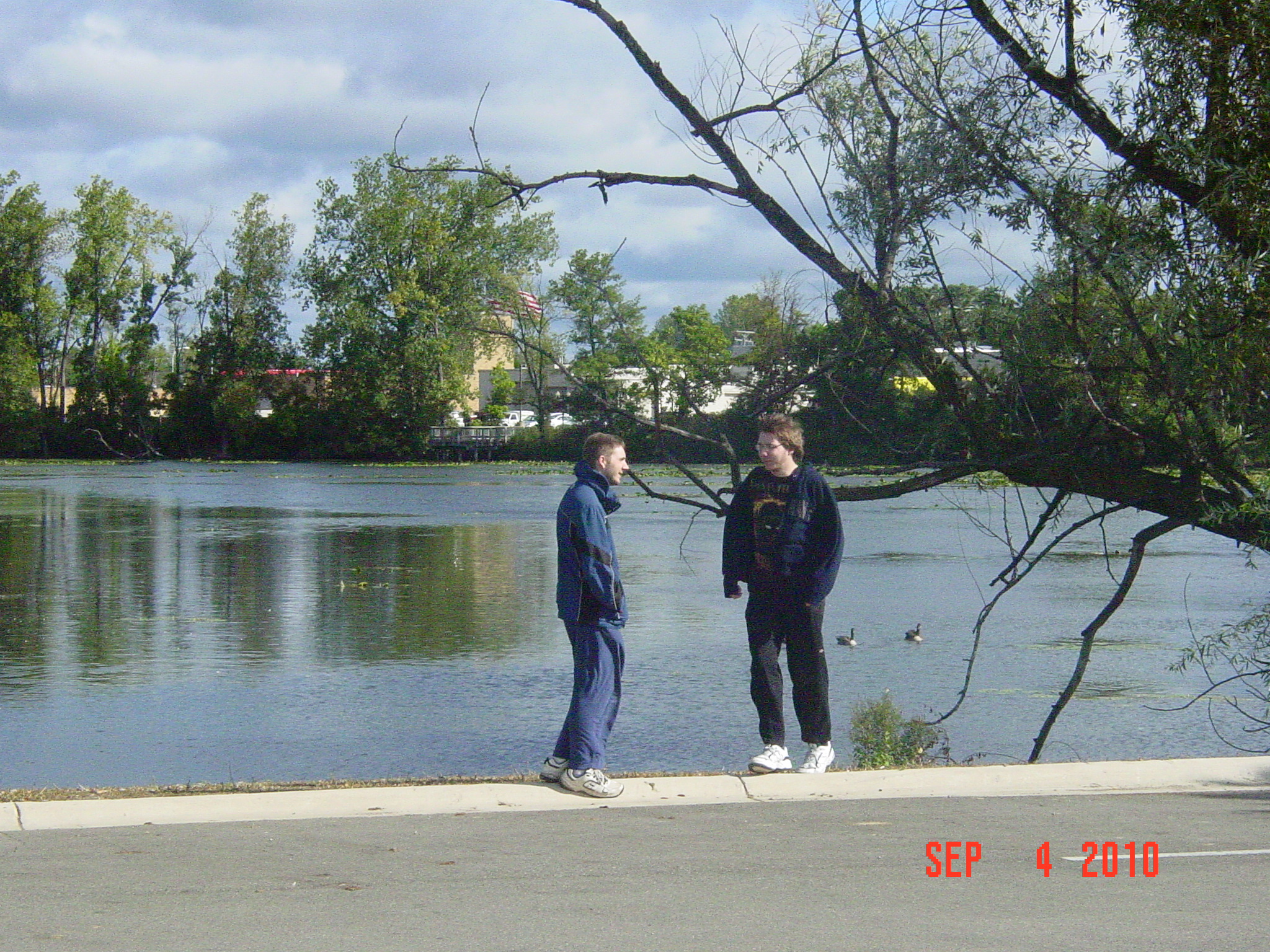 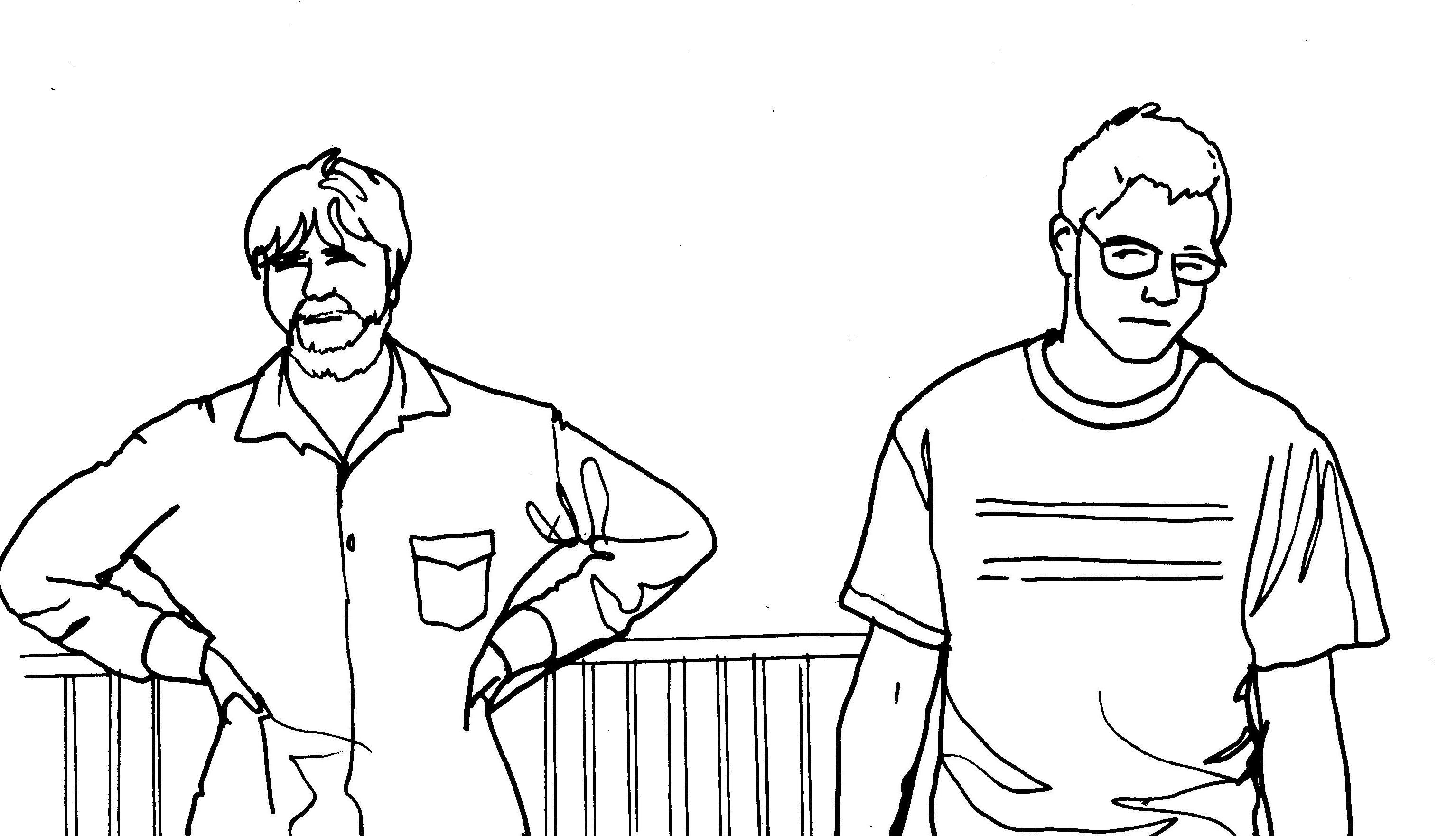 Where there is injury
Your
Pardon
Lord
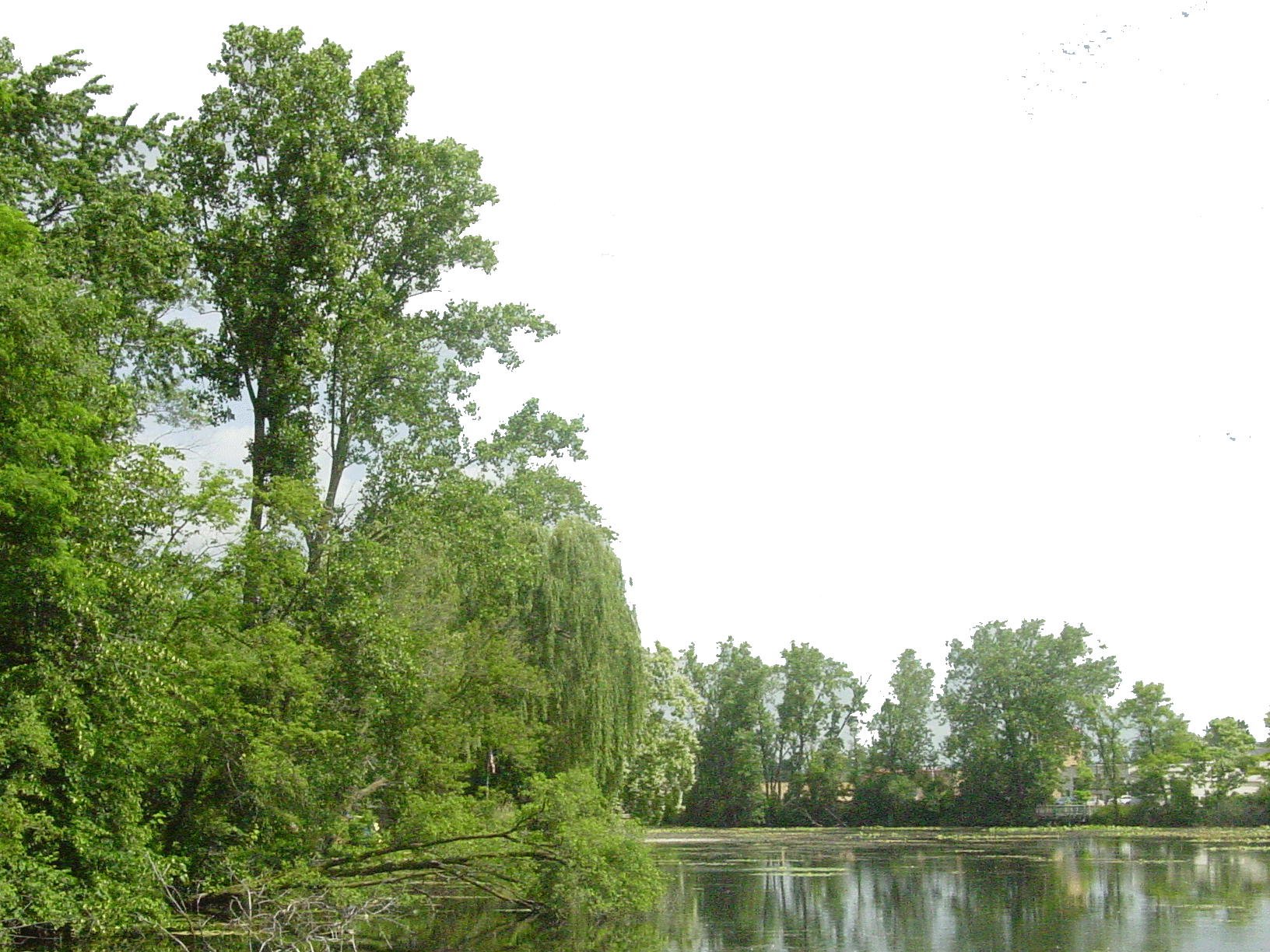 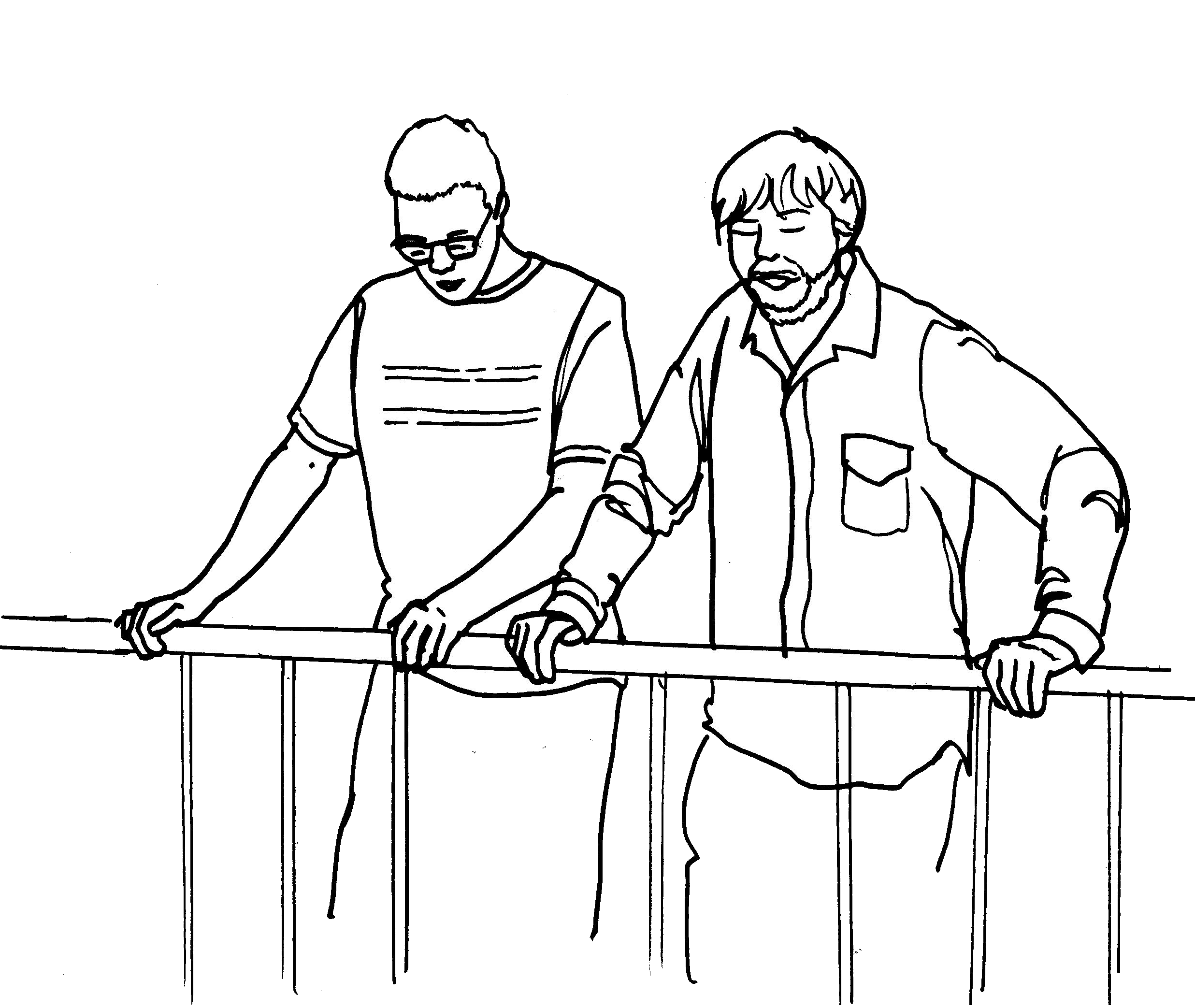 Where there is fear
True
Faith
in You
Make me
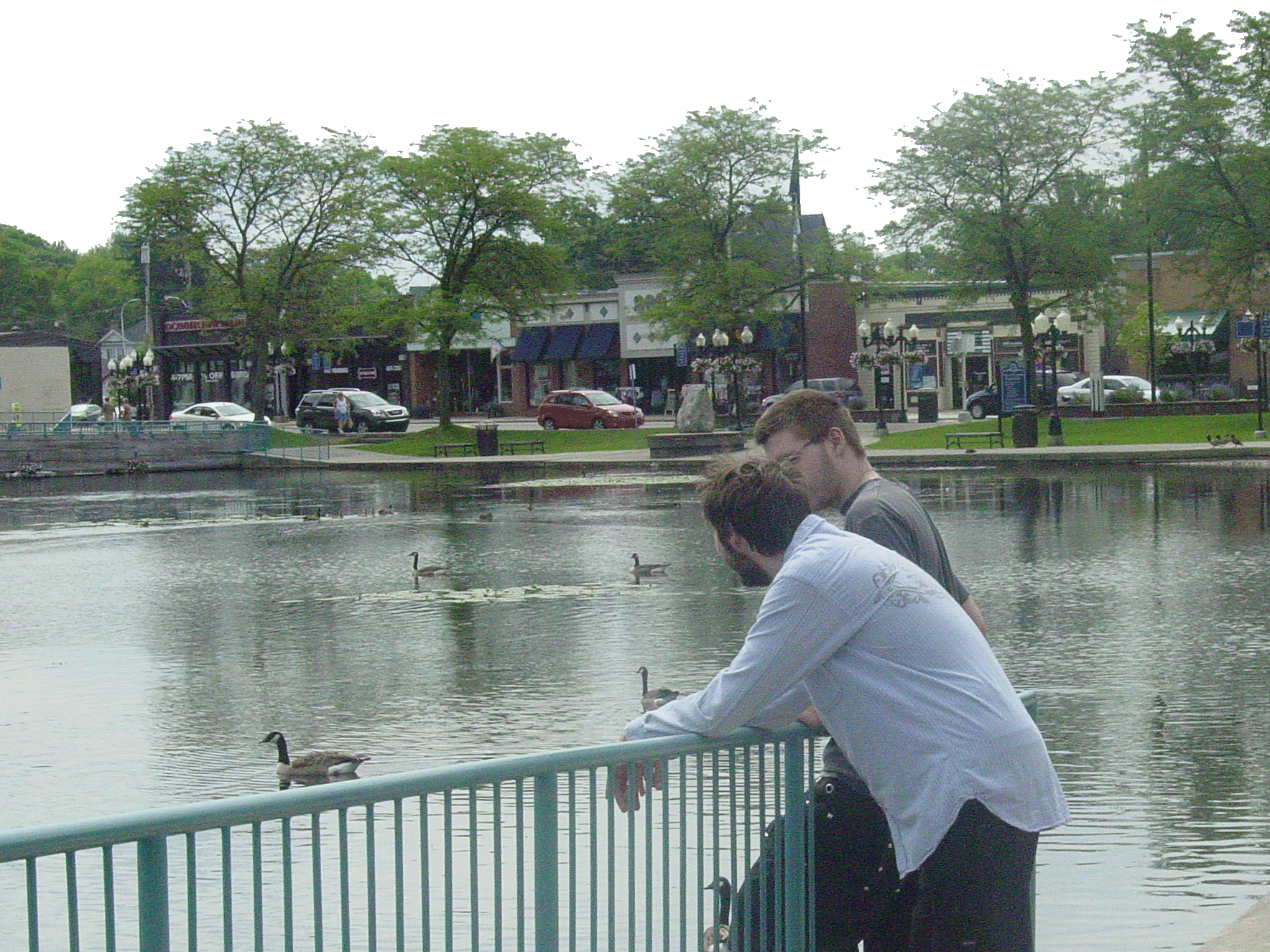 Your
Peace
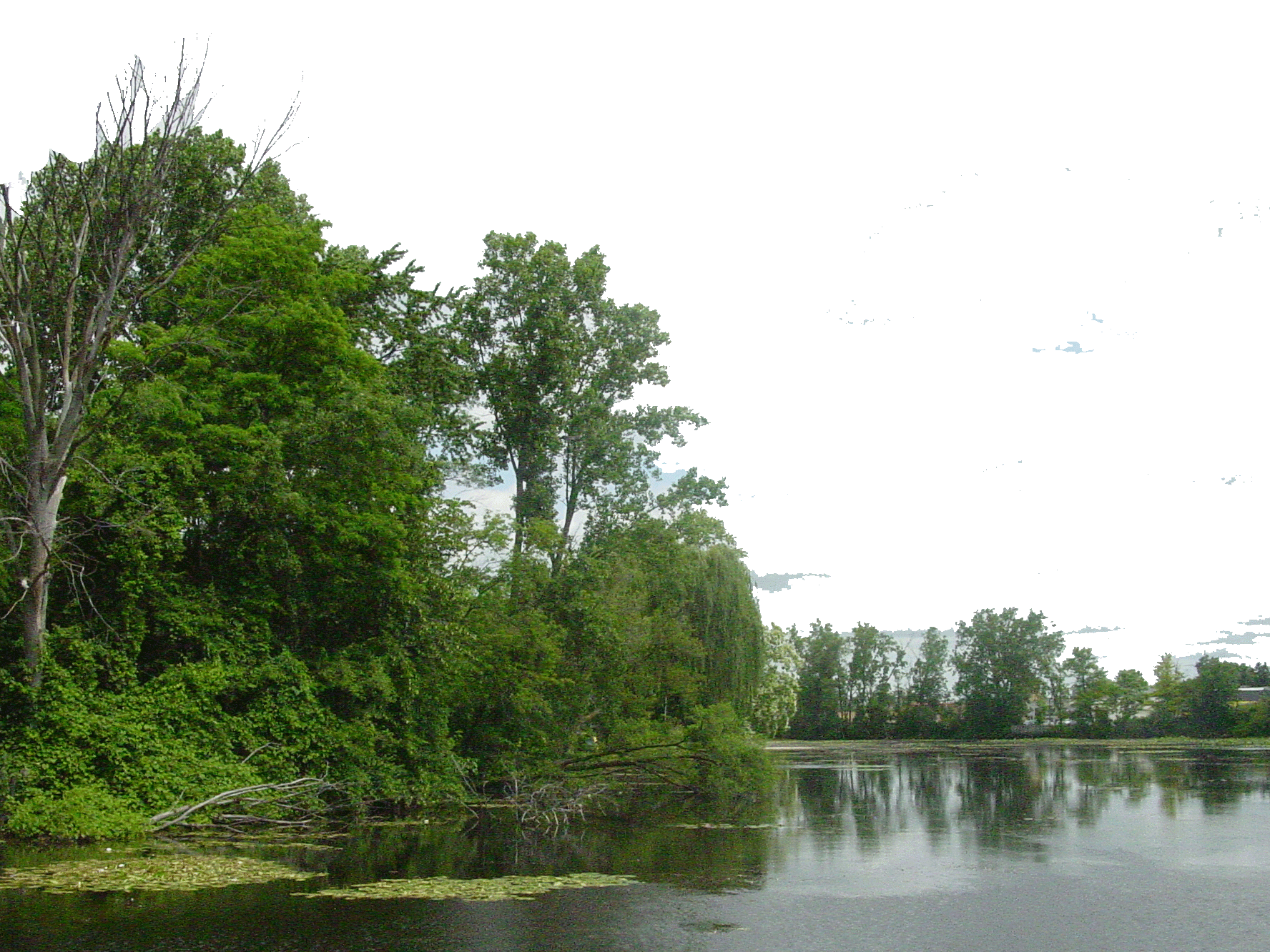 Make me
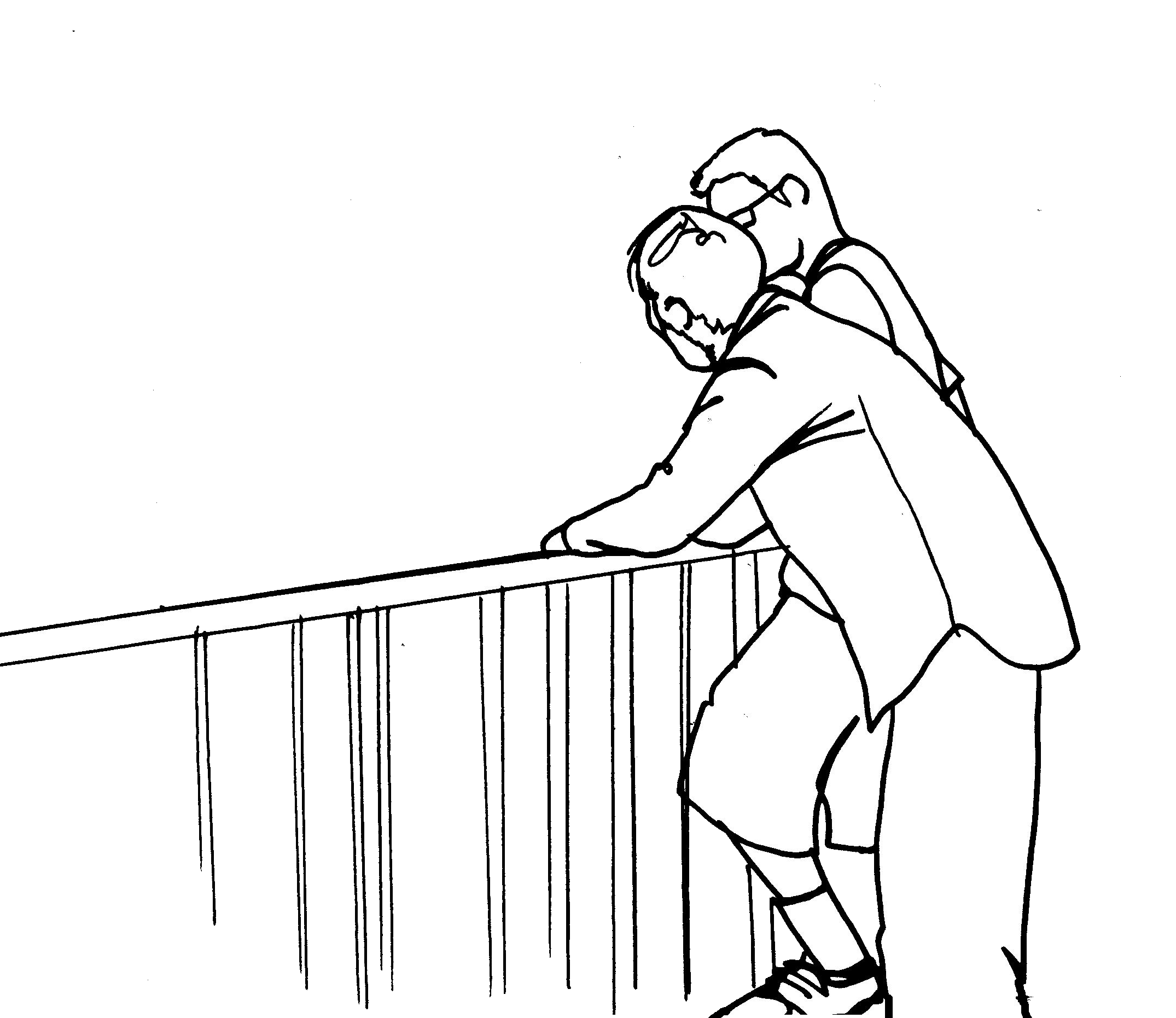 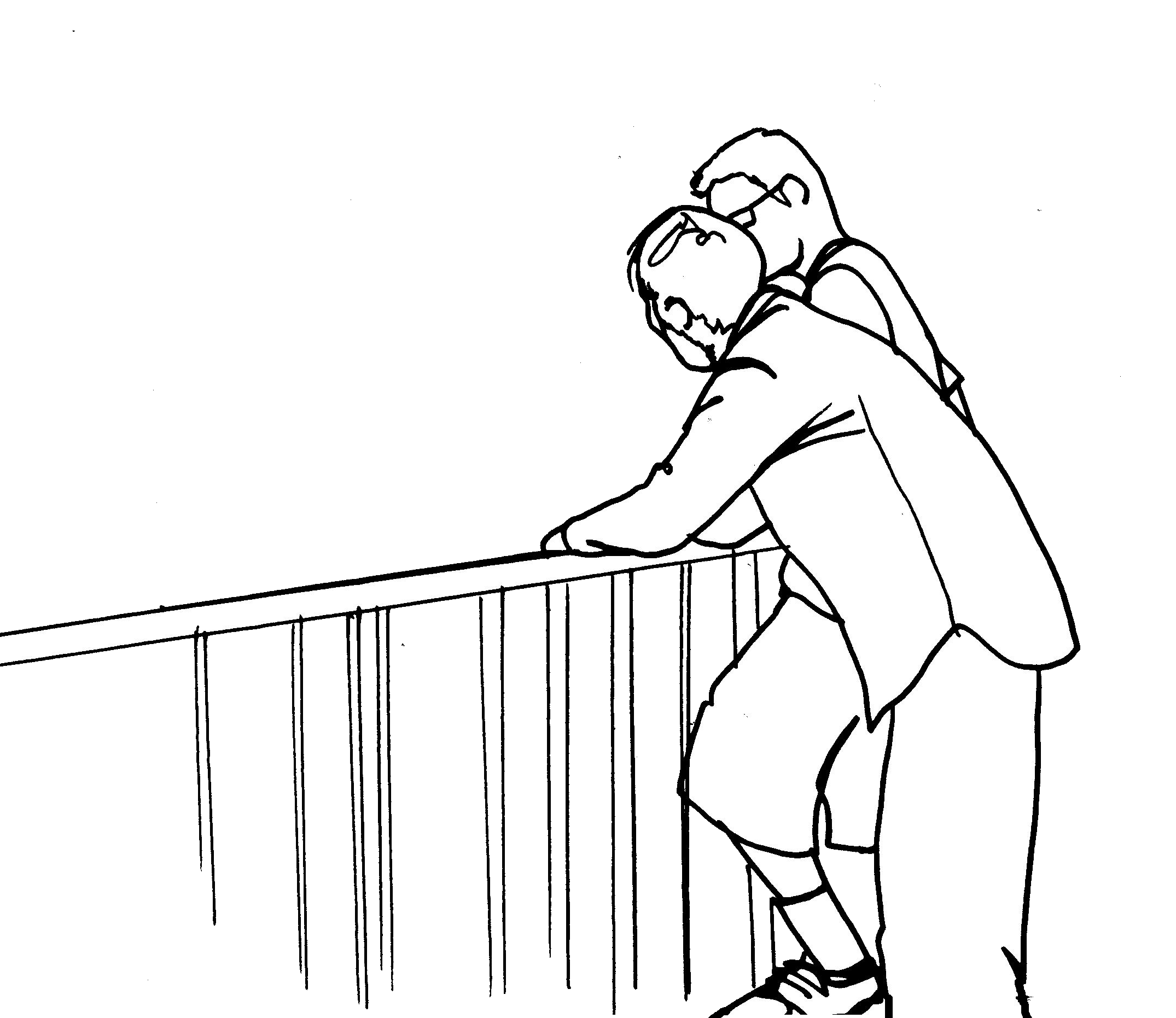 Your
Peace
With My Love, Elizabeth Ann Nofs